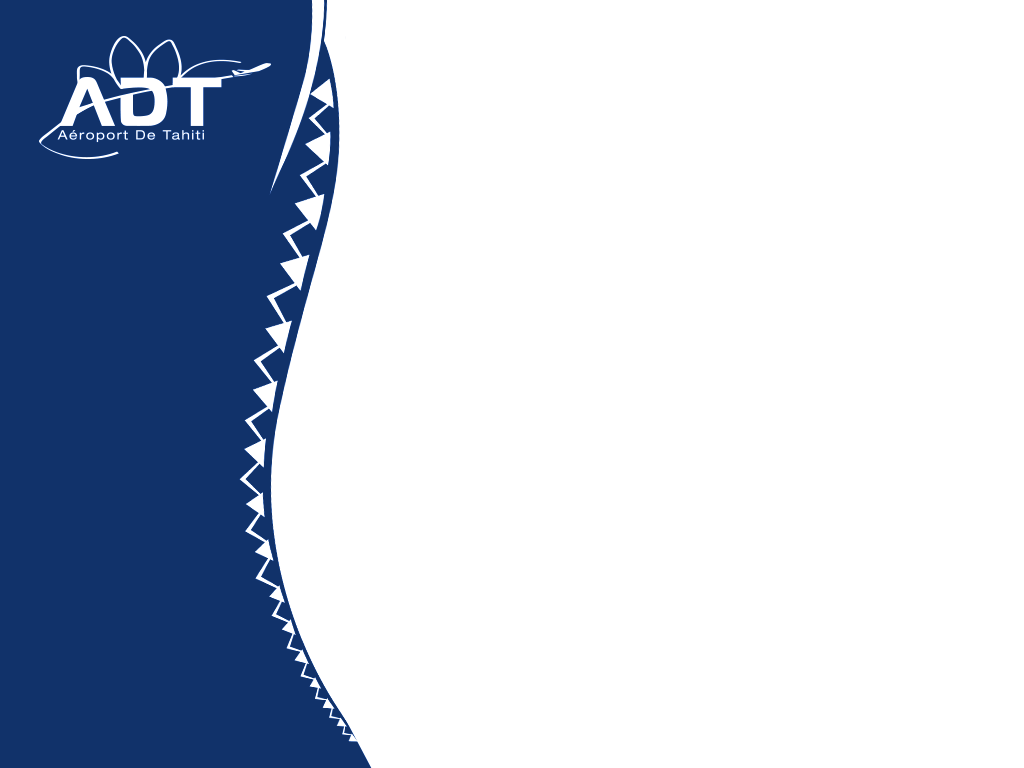 Résultats de Trafic 2016
Tahiti-Faa’a, le 23 janvier 2017
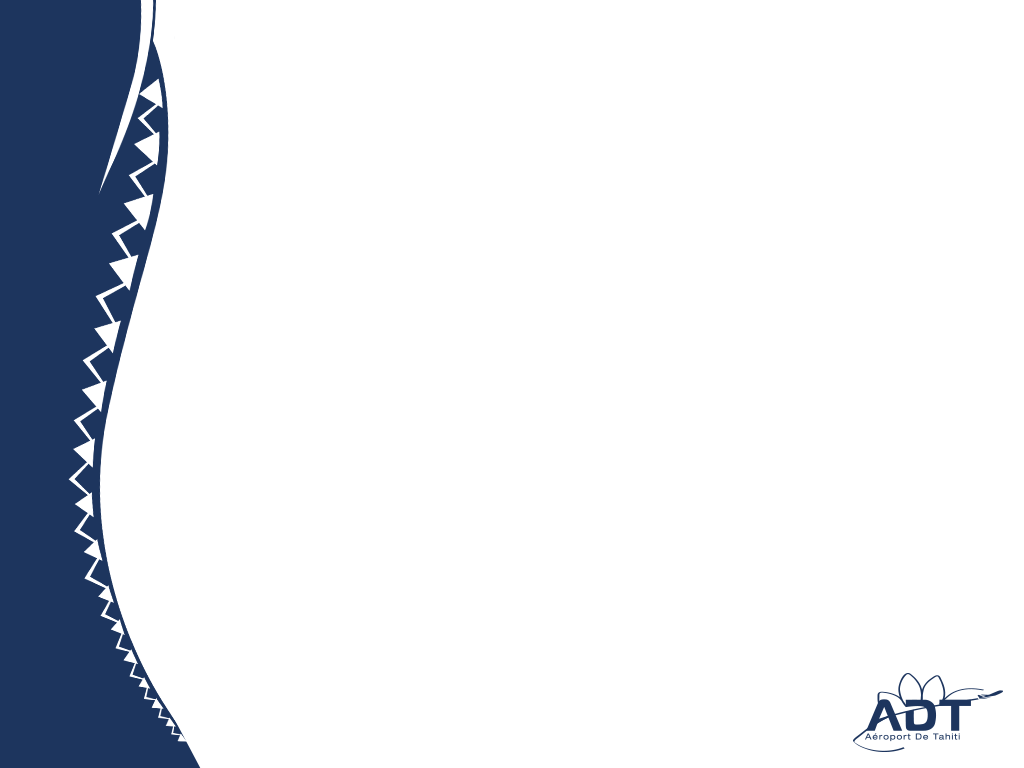 Trafic 2016
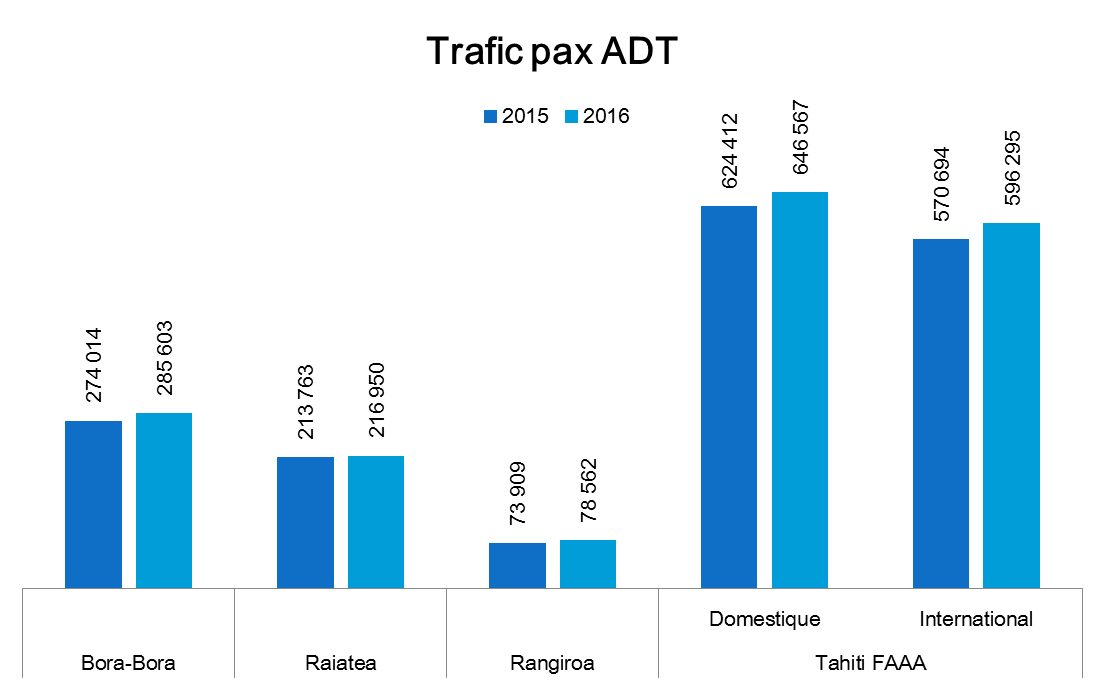 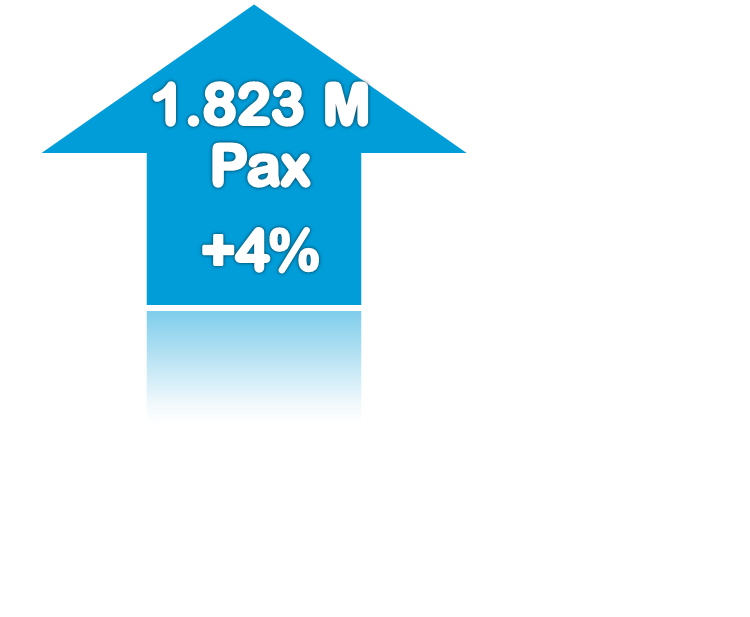 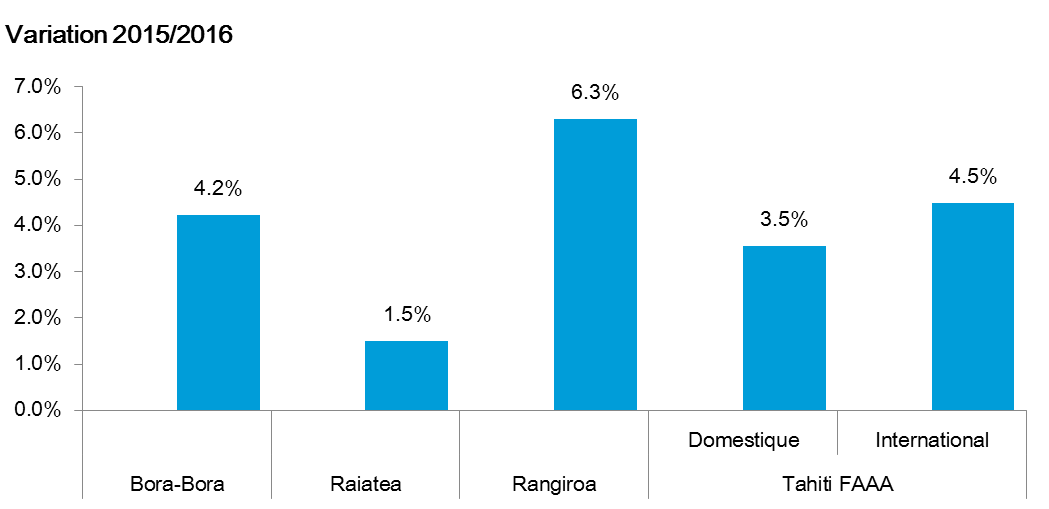 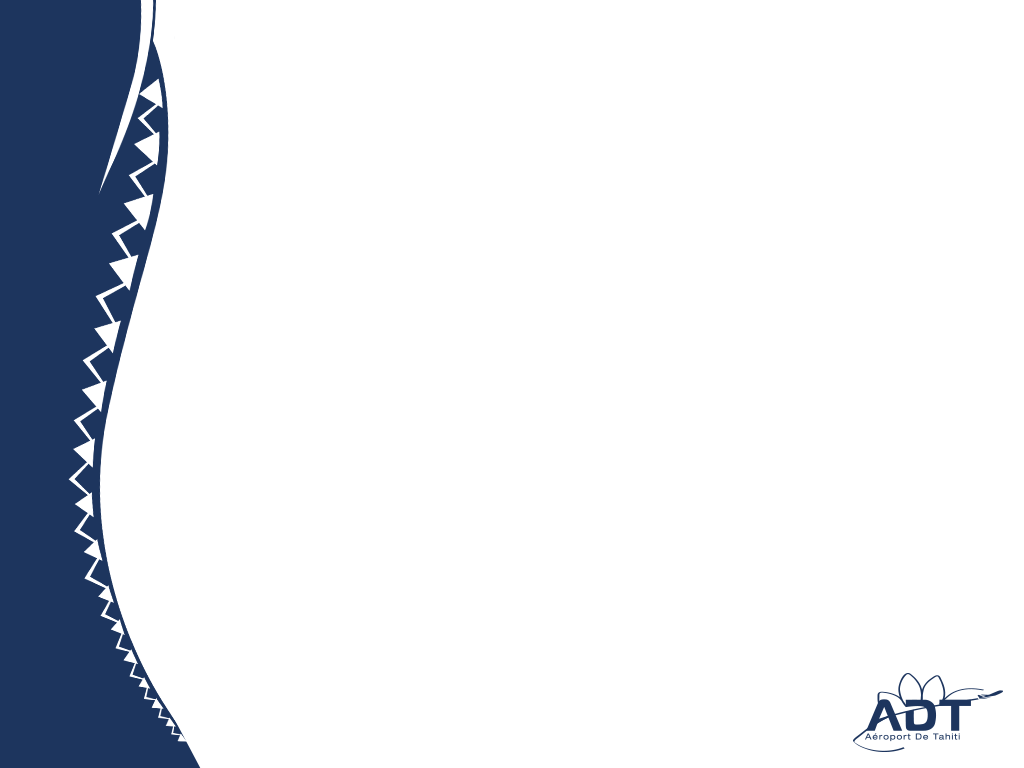 Focus Tahiti FAAA 2016
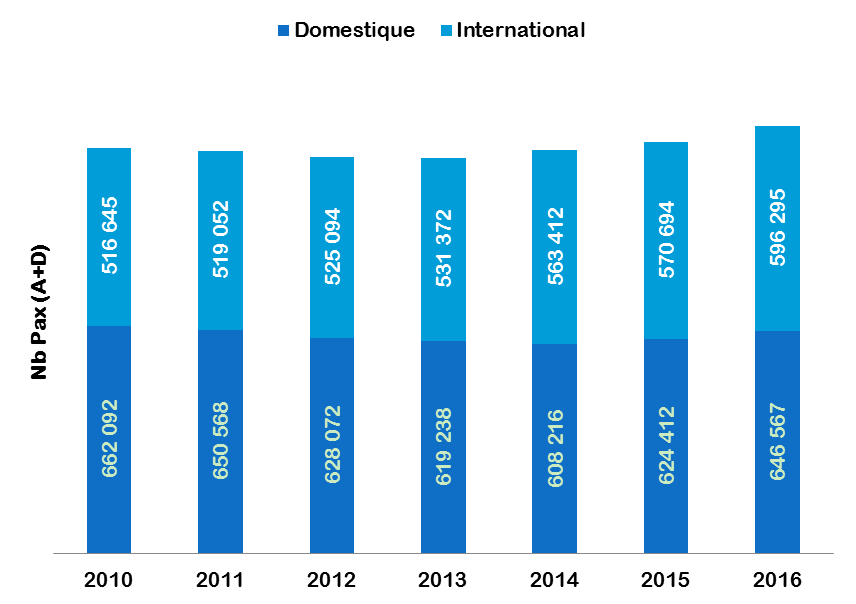 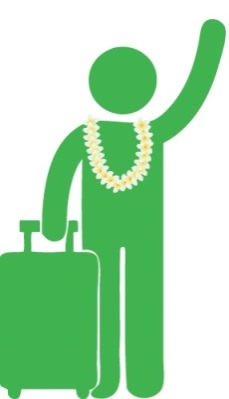 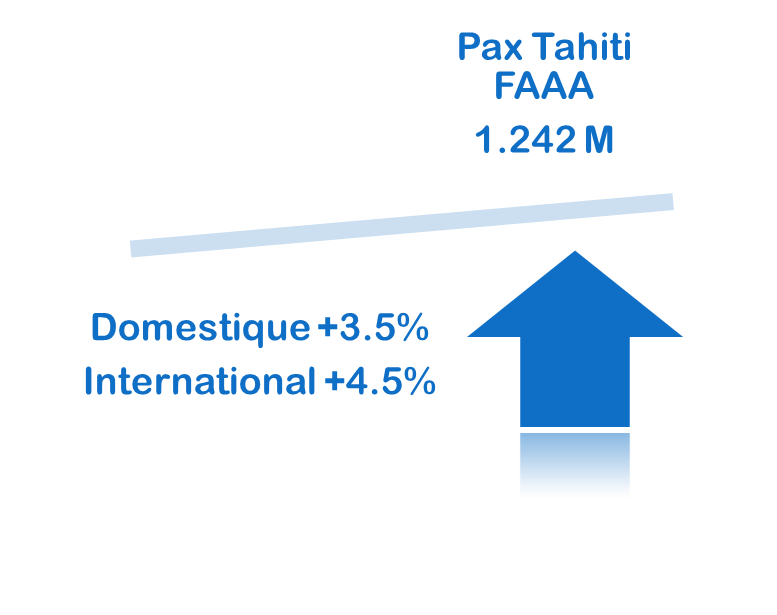 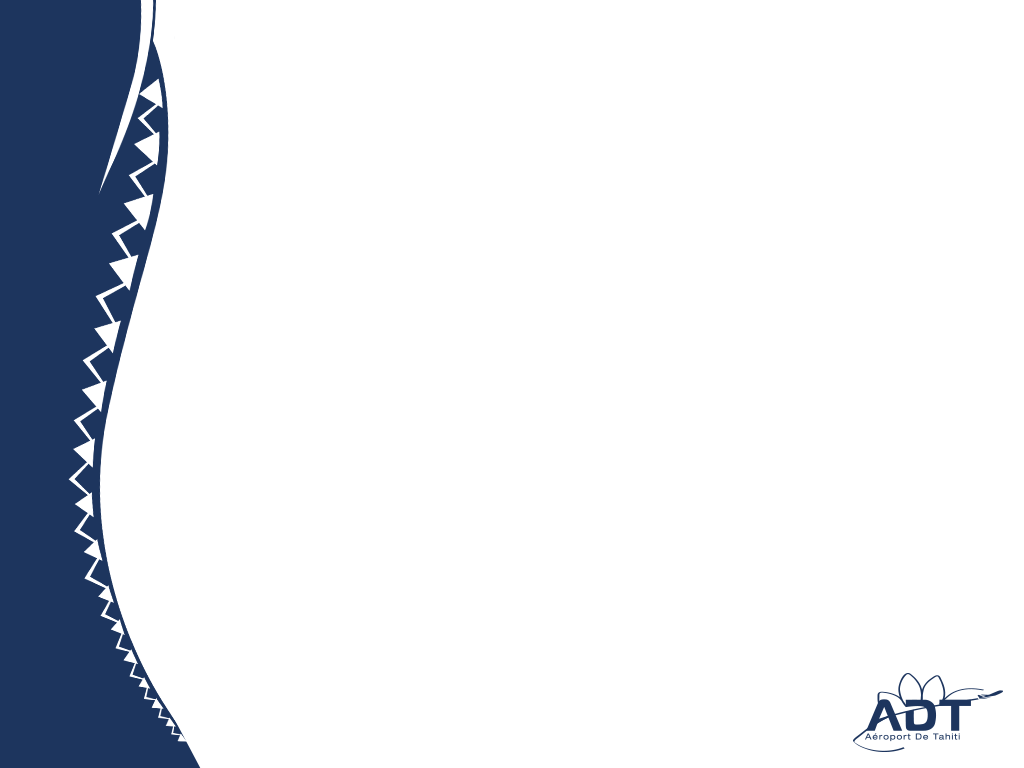 Trafic mouvements 2016
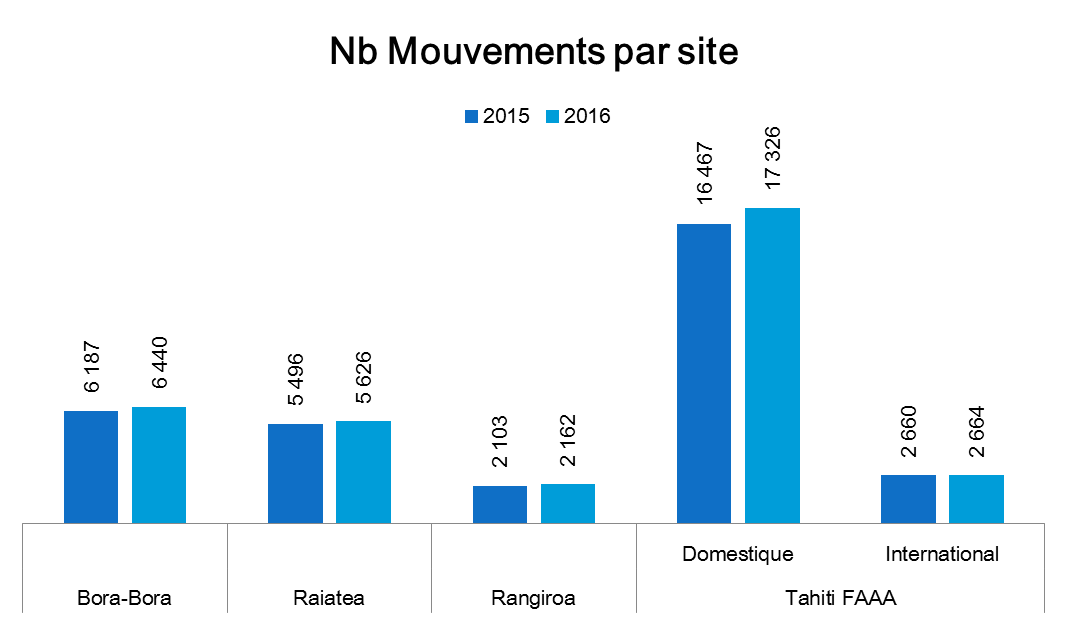 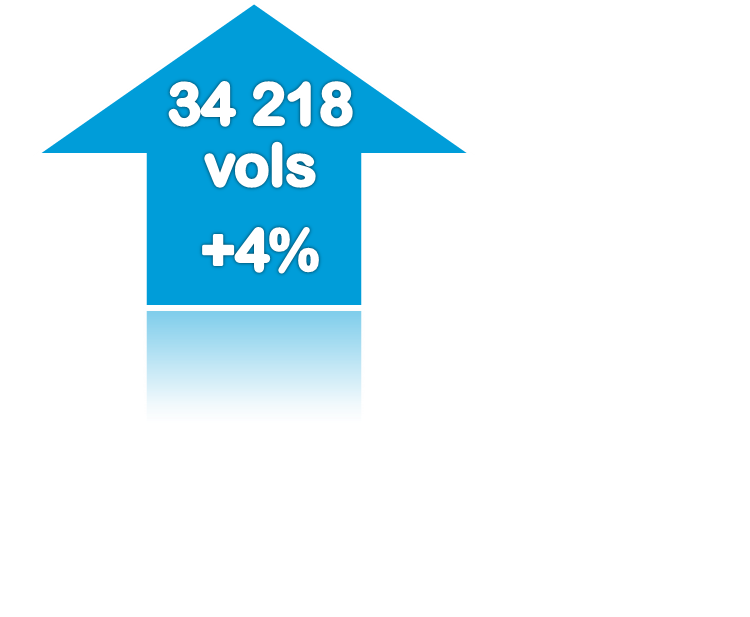 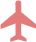 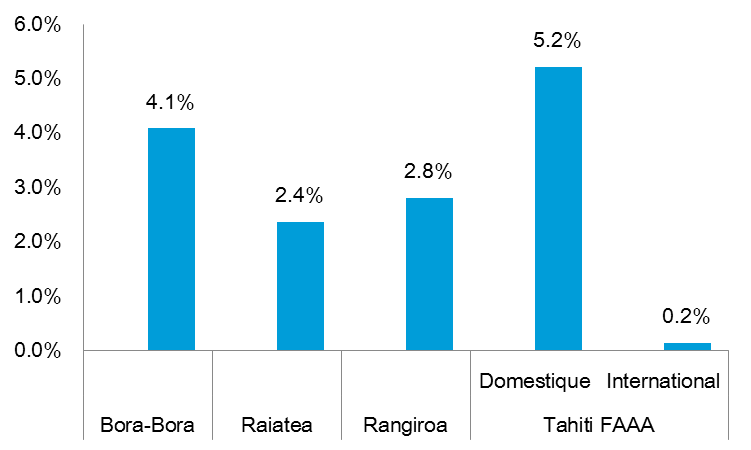 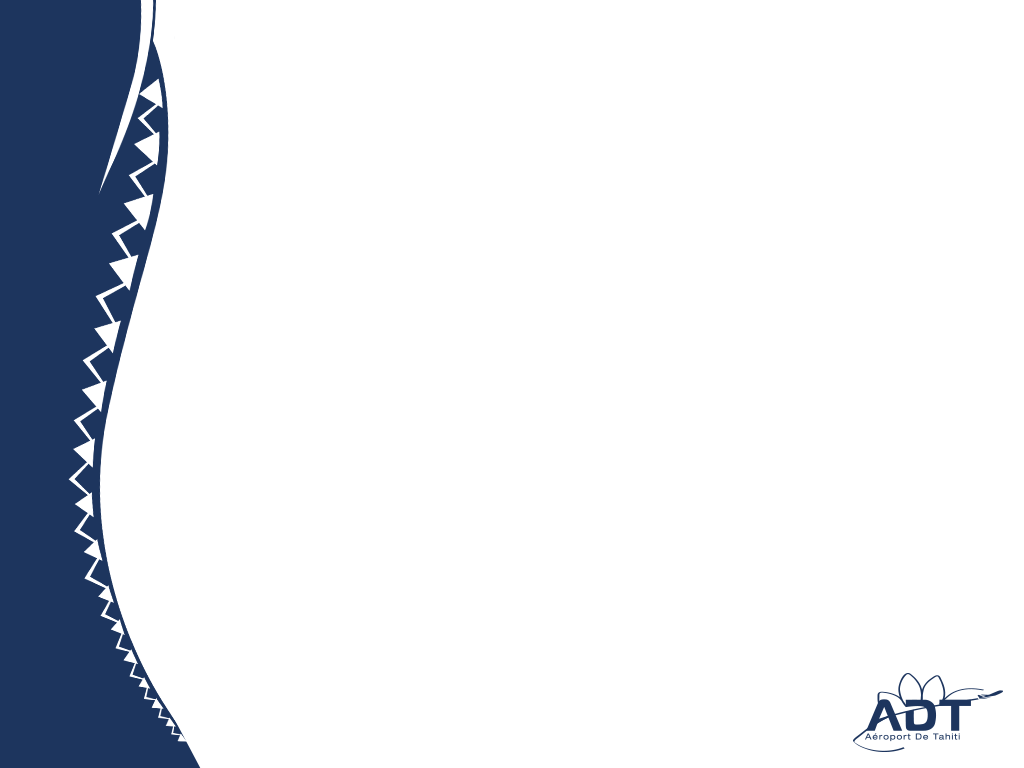 Trafic mouvements 2016
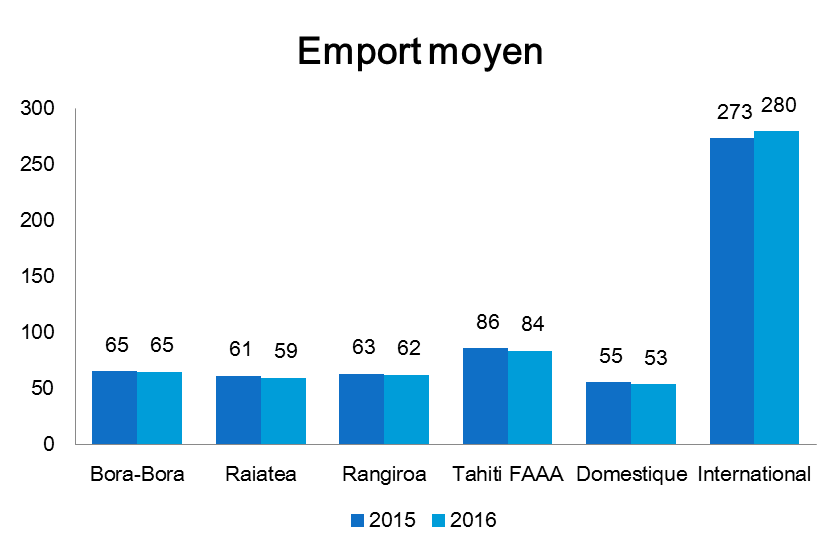 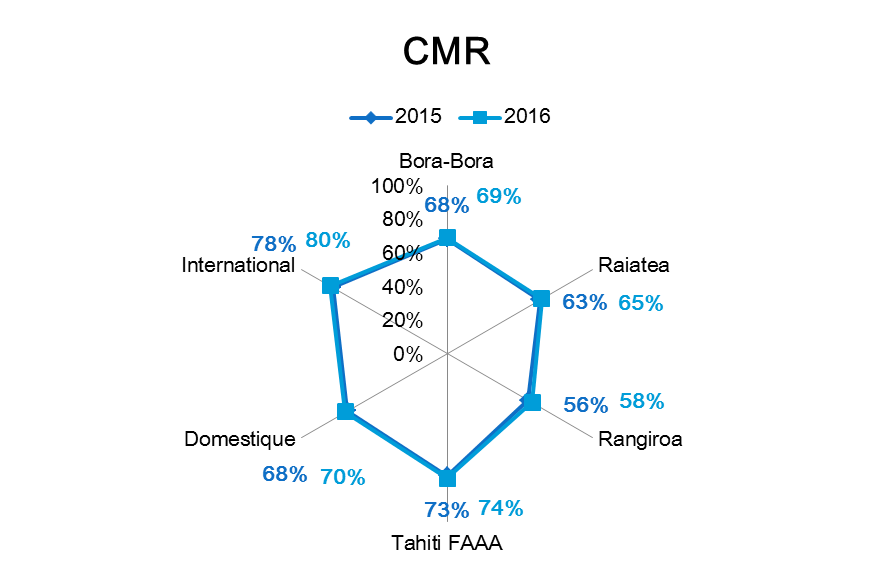